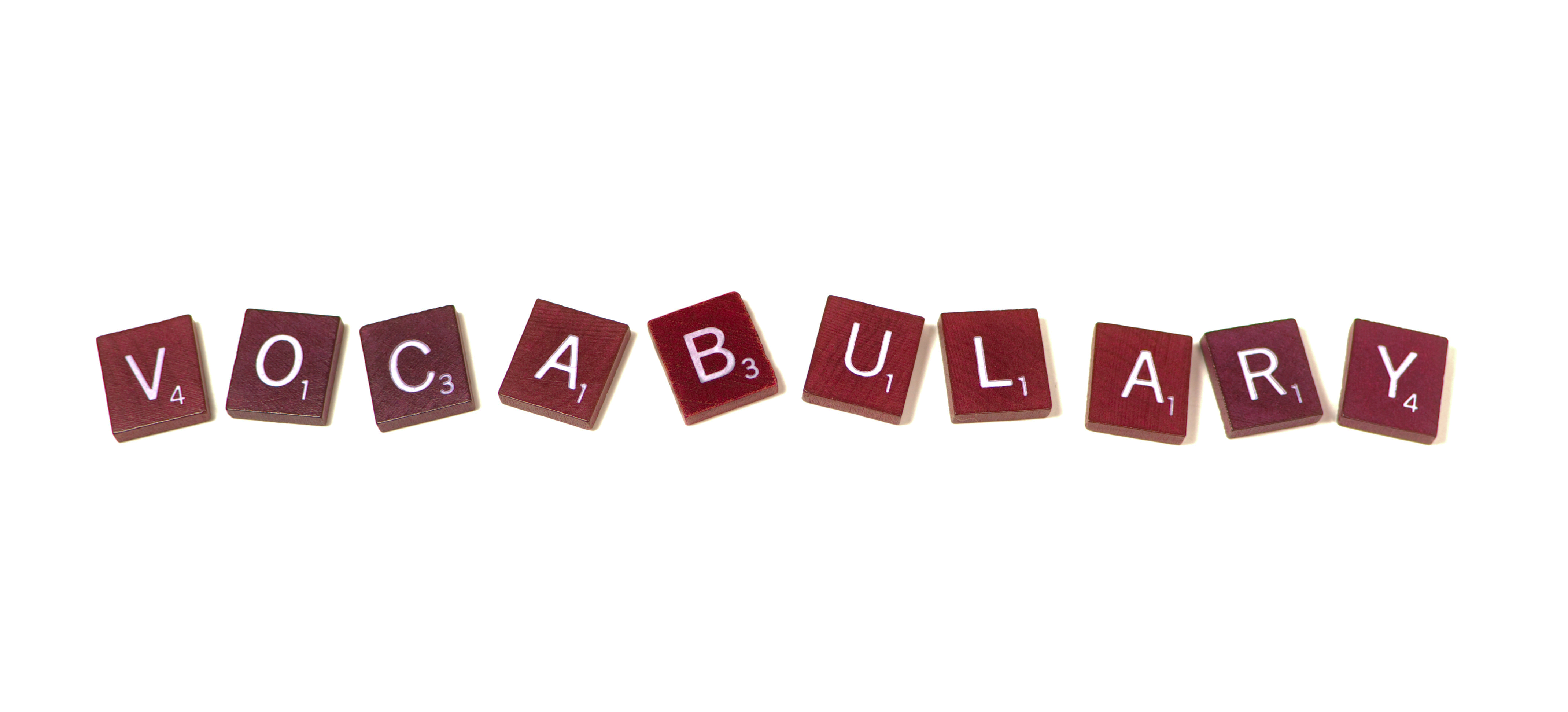 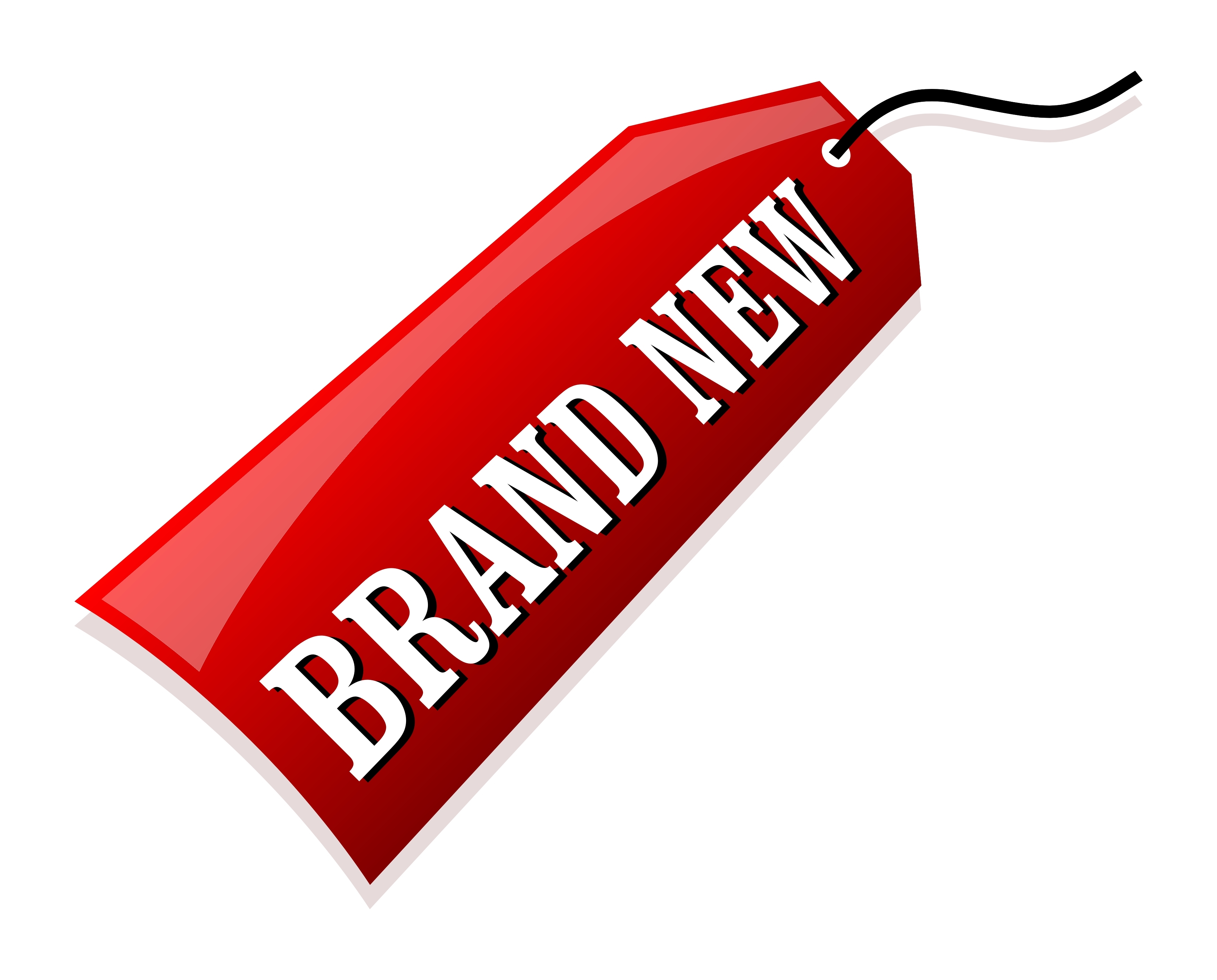 [Speaker Notes: OK everyone get ready to learn a new vocabulary term.]
Energy
[Speaker Notes: Today we are going to be learning about energy.]
potential energy
[Speaker Notes: Specifically we are going to look at potential energy,]
gravitational potential energy
[Speaker Notes: gravitational potential energy,]
chemical energy
[Speaker Notes: chemicalenergy,]
nuclear energy
[Speaker Notes: and nuclear energy.]
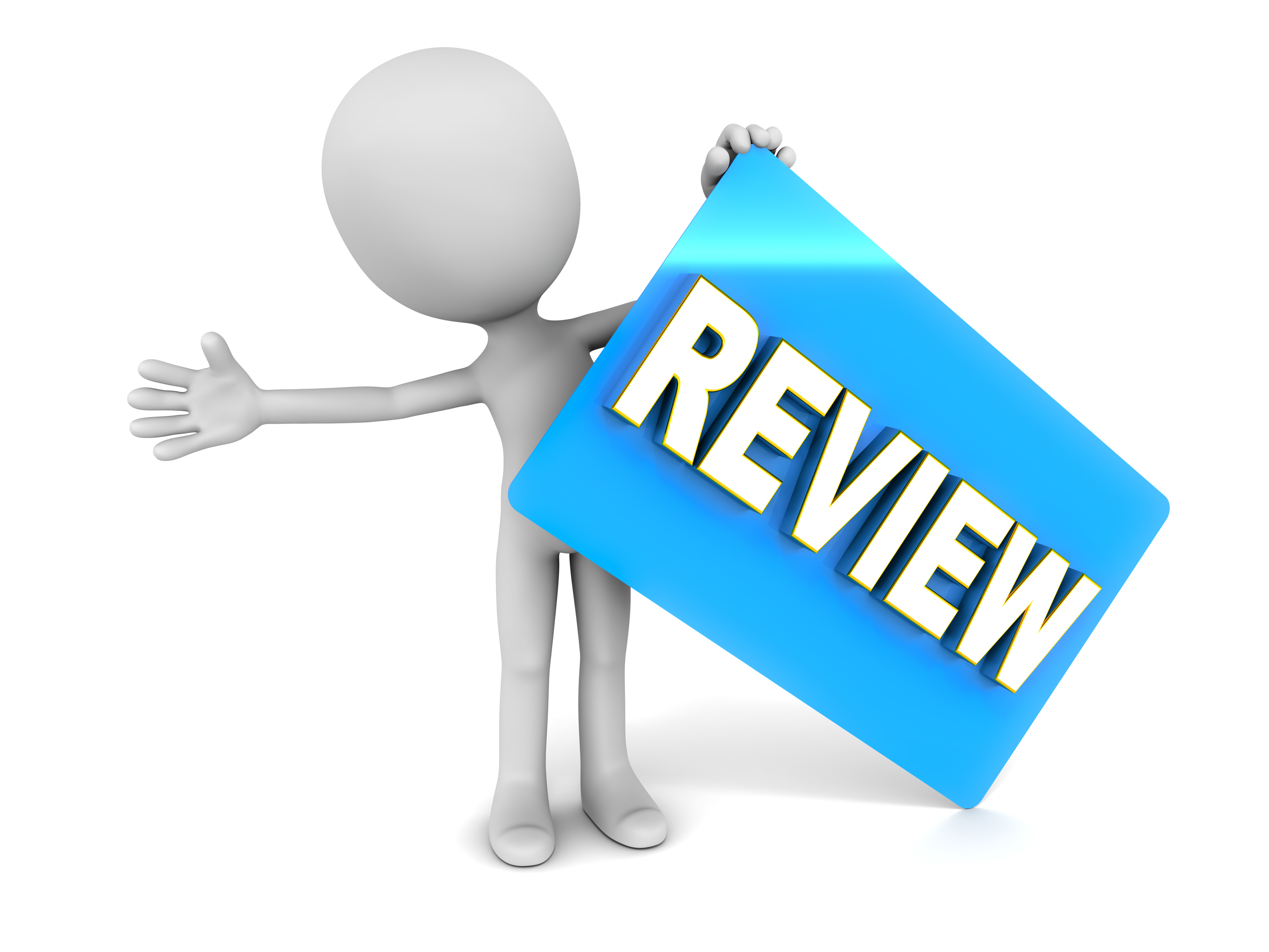 [Speaker Notes: Before we define these terms, let’s review some other words that you already learned, and make sure you are firm in your understanding.]
Nucleus
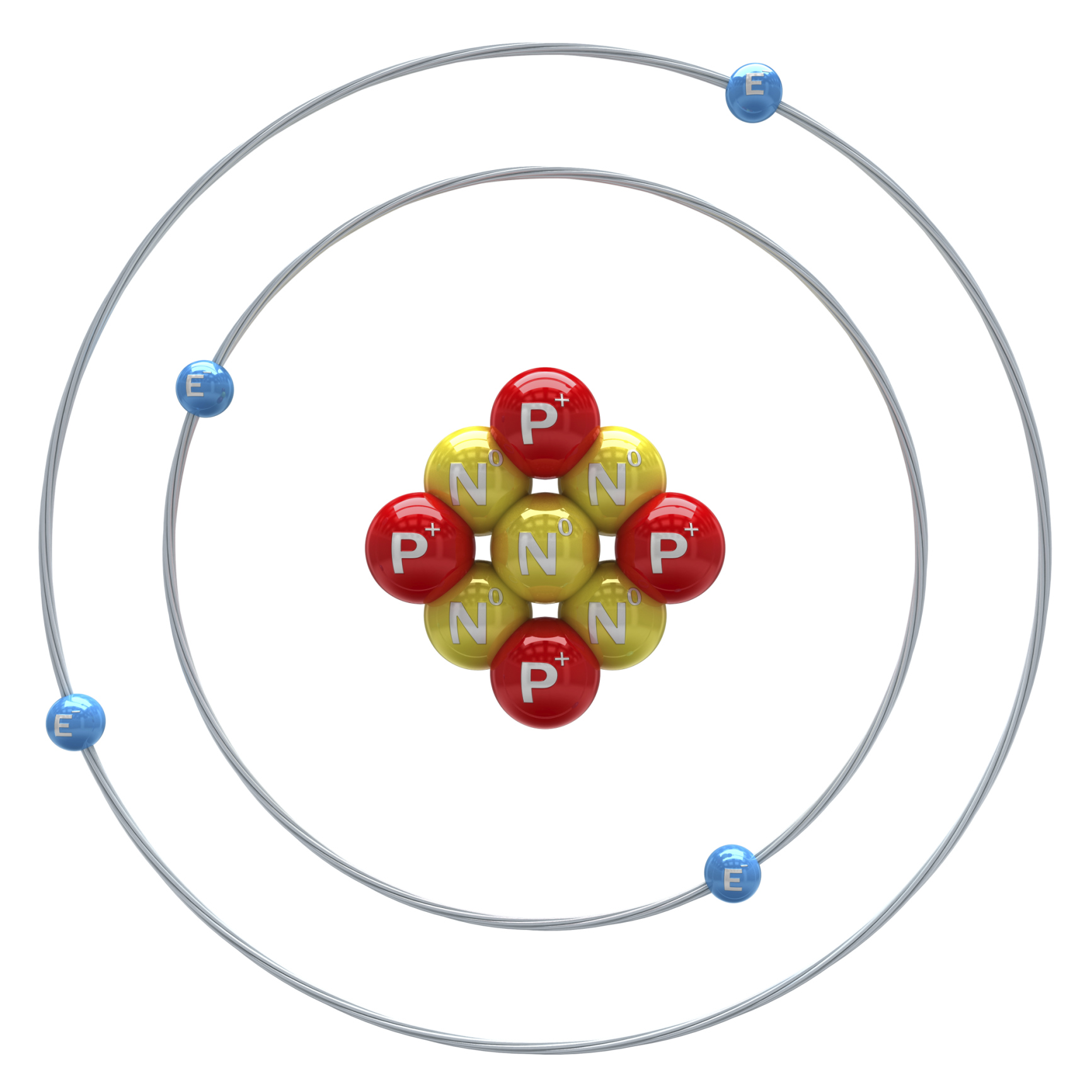 [Speaker Notes: The nucleus is made up of protons and neutrons held together by nuclear interactions.]
Protons
Proton
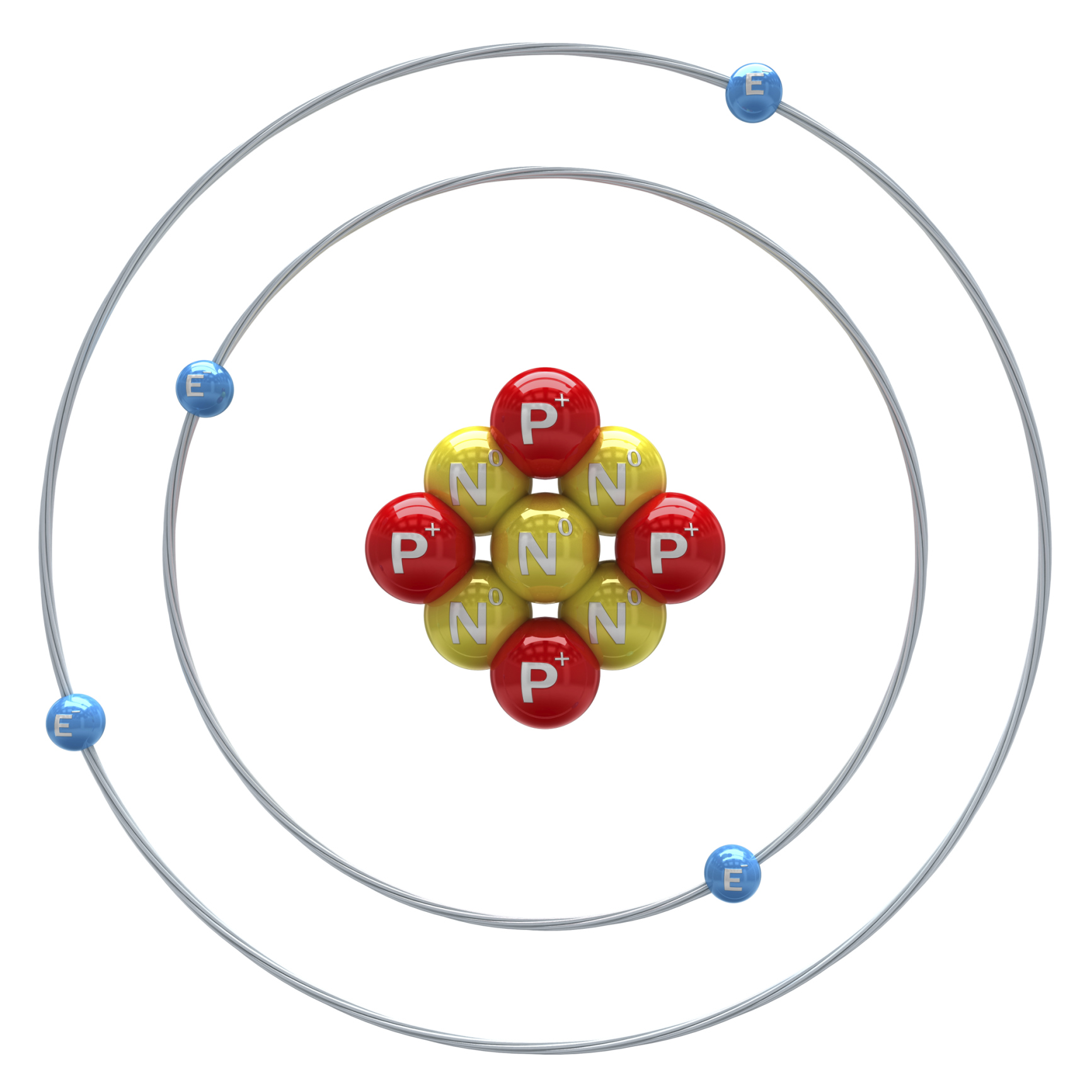 [Speaker Notes: Protons have a positive charge.]
Neutrons
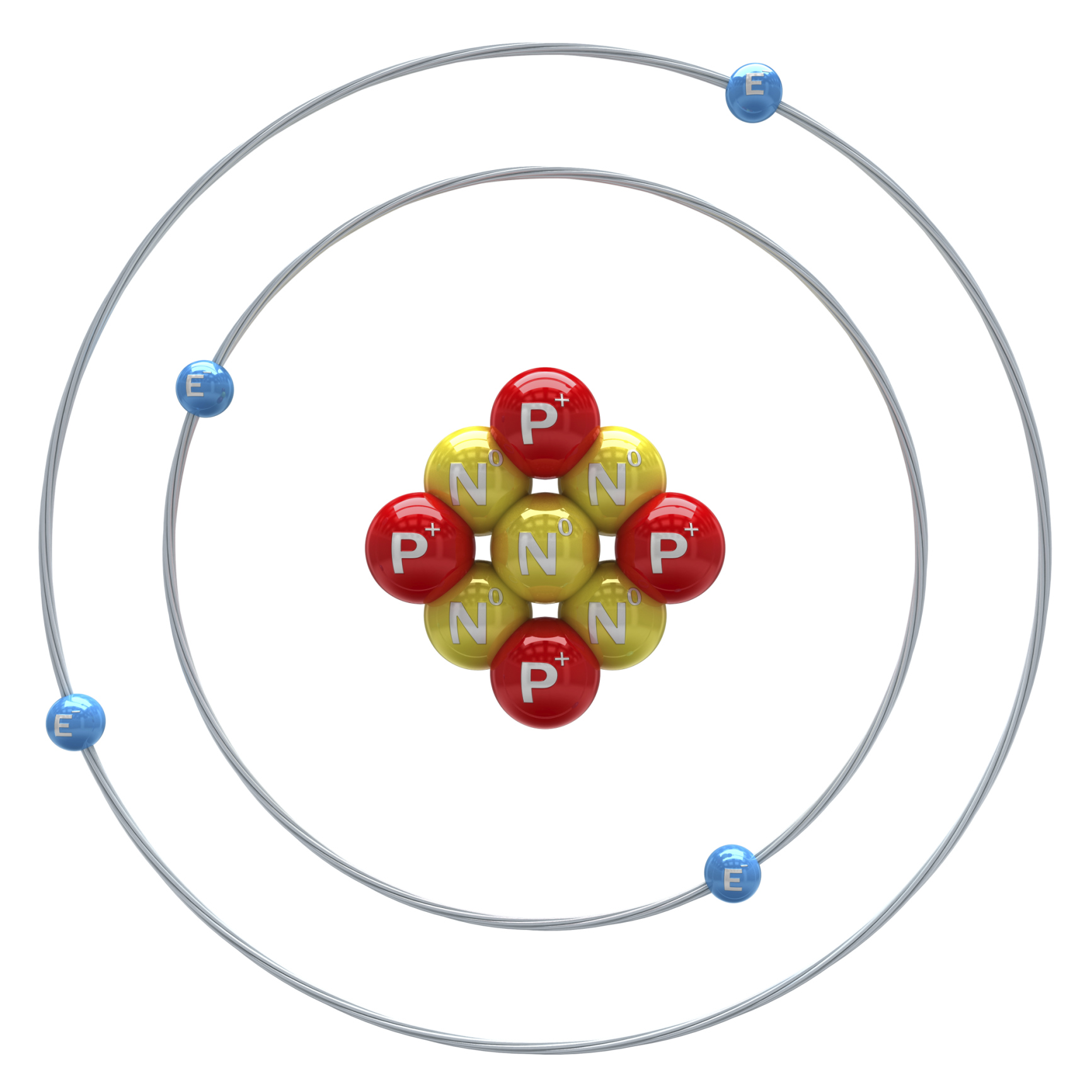 Neutrons
[Speaker Notes: Neutrons have a neutral charge and are also in the nucleus.]
Compound
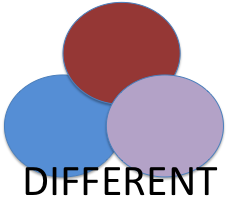 [Speaker Notes: A compound is a substance that is made up of two or more atoms from DIFFERENT elements that are chemically bonded together.]
Molecule
OR
SAME
Different
[Speaker Notes: A molecule is a particle containing 2 or more atoms of the same OR different elements]
[Speaker Notes: Compounds and molecules are held together by bonds.]
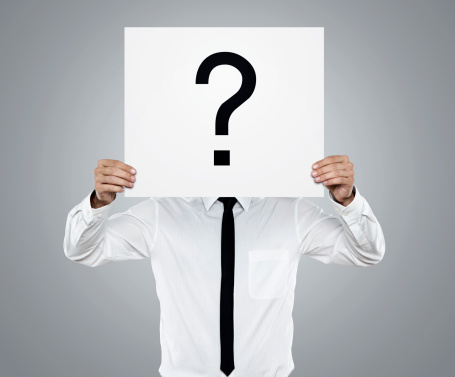 [Speaker Notes: Now let’s pause for a moment to review the information we have covered already.]
What is a nucleus?
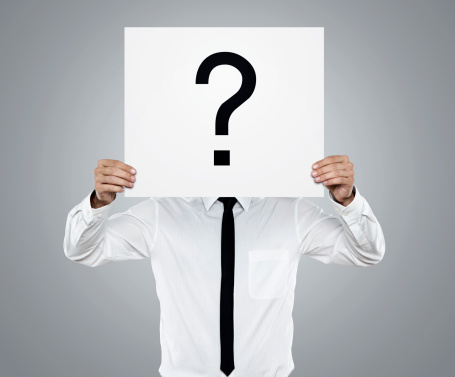 [Speaker Notes: What is a nucleus?

Provide wait time and give specific feedback based on student responses.]
What is a bond?
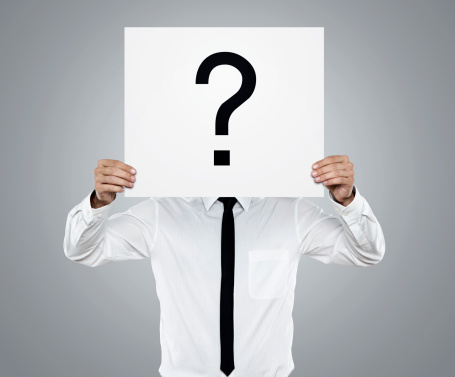 [Speaker Notes: What is a bond?

Provide wait time and give specific feedback based on student responses.]
energy
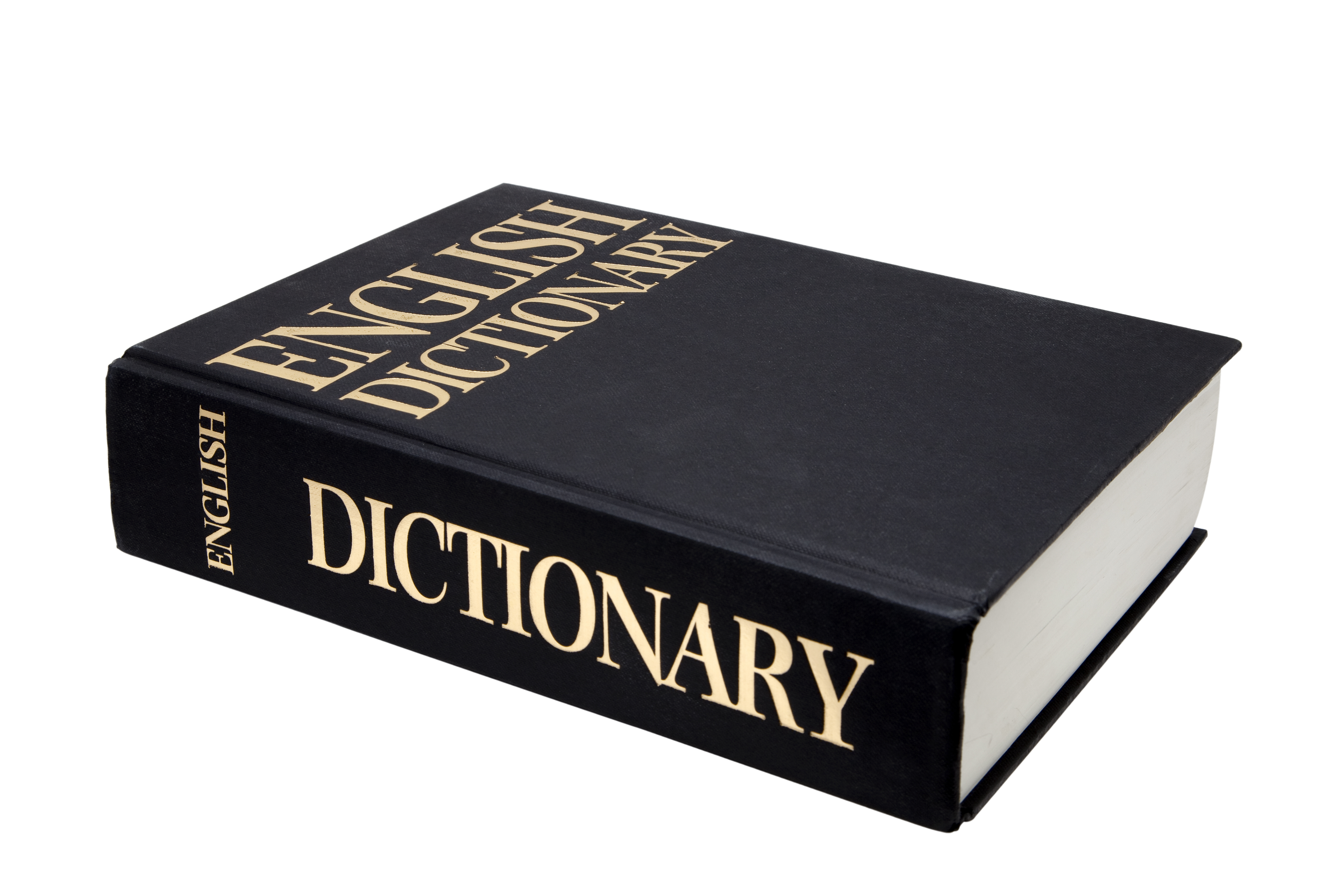 [Speaker Notes: Now, let’s define energy.]
energy: the ability to cause change
[Speaker Notes: Energy is the ability to cause change.]
[Speaker Notes: Energy is the ability to cause change.]
[Speaker Notes: This means that energy is needed for things to move.]
Energy
Potential Energy
Kinetic Energy
[Speaker Notes: There are 2 different categories of energy we will be focusing on.]
Energy
Potential Energy
Kinetic Energy
[Speaker Notes: Today, we will be looking at potential energy.]
potential energy
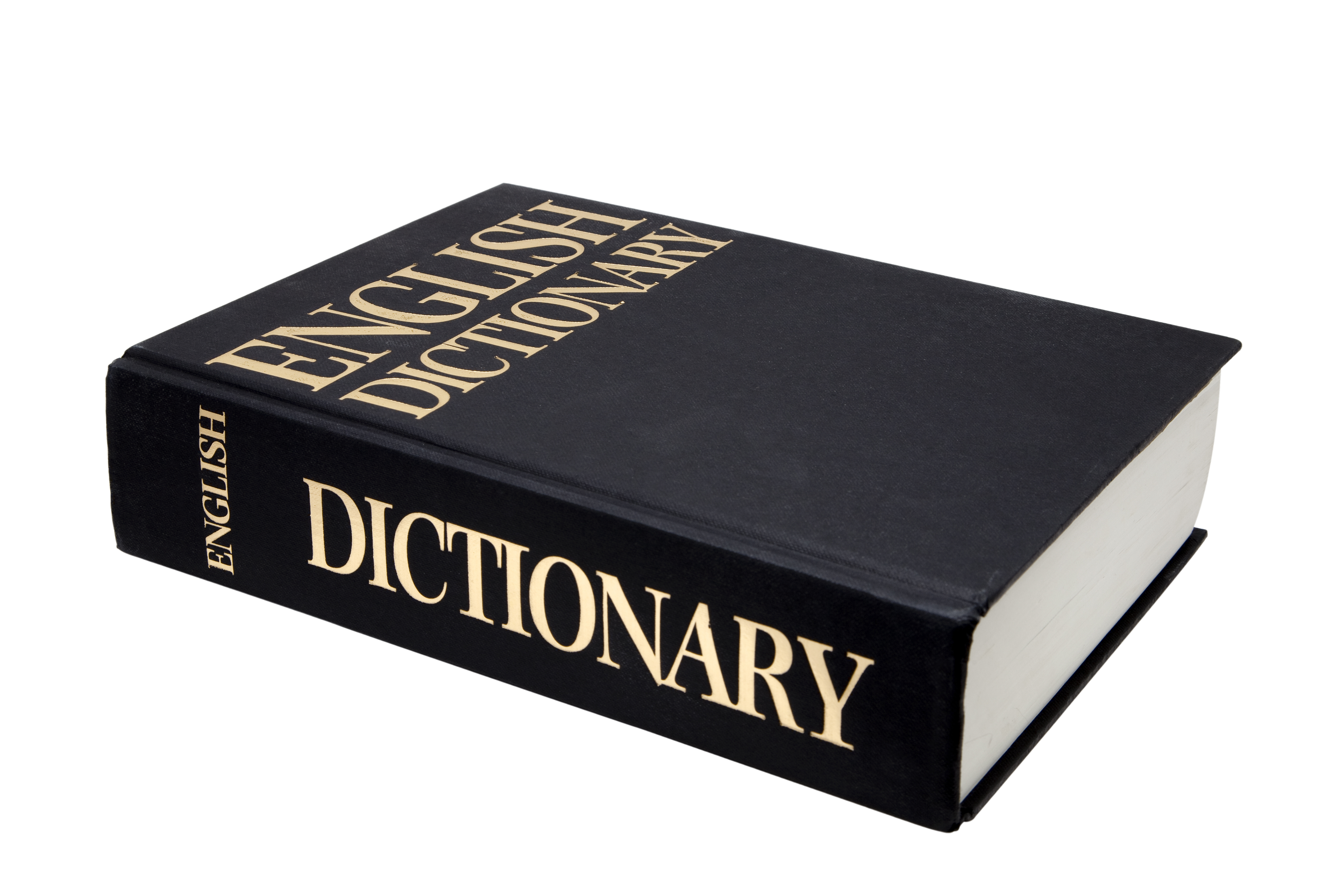 [Speaker Notes: Now, let’s define potential energy.]
Potential energy: stored energy
[Speaker Notes: Potential energy is stored energy.]
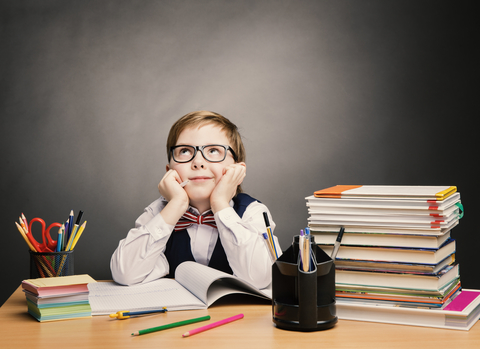 Let’s Think About an Analogy
[Speaker Notes: Cues Instruction
See above
Clear Language
Extended Comparison
 The comparison is full and complete, usually with multiple steps or layers, not just an off-hand comment or quick reference. Includes an explanation or opportunity to discuss. It is truly designed to enhance understanding of the term.]
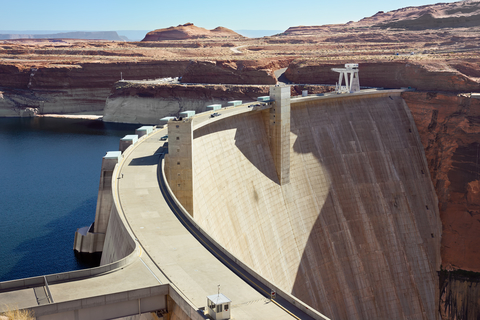 INCREASED PRESSURE
Potential energy is like water behind a dam
[Speaker Notes: Potential energy, or stored energy, is like water behind a dam. Imagine all of that water building. As more and more water builds up, the pressure on the dam increases. 

(make sure you write out the analogy and then provide an extended context/explanation)]
Kinetic Energy = Energy of Motion
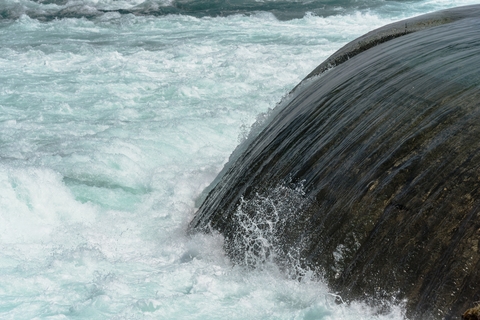 Potential 
Energy
[Speaker Notes: If the dam were to break, all of that water would be released. Think of the energy those rushing waves would have! The energy would no longer be stored. Now it would be the energy of motion, or kinetic energy!]
Can you think of an analogy for potential energy?
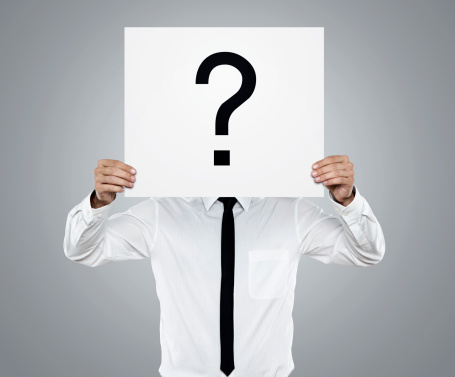 [Speaker Notes: Can you think of an analogy for potential energy?

Follow up with a cue for students to think about an analogy and for teacher to provide feedback]
Energy
Potential Energy
Nuclear
Energy
Chemical
Energy
Gravitational Potential
Energy
[Speaker Notes: There are 3 different types of potential energy.]
Energy
Potential Energy
Nuclear
Energy
Chemical
Energy
Gravitational Potential
Energy
[Speaker Notes: First we are going to look at potential energy.]
gravitational potential energy
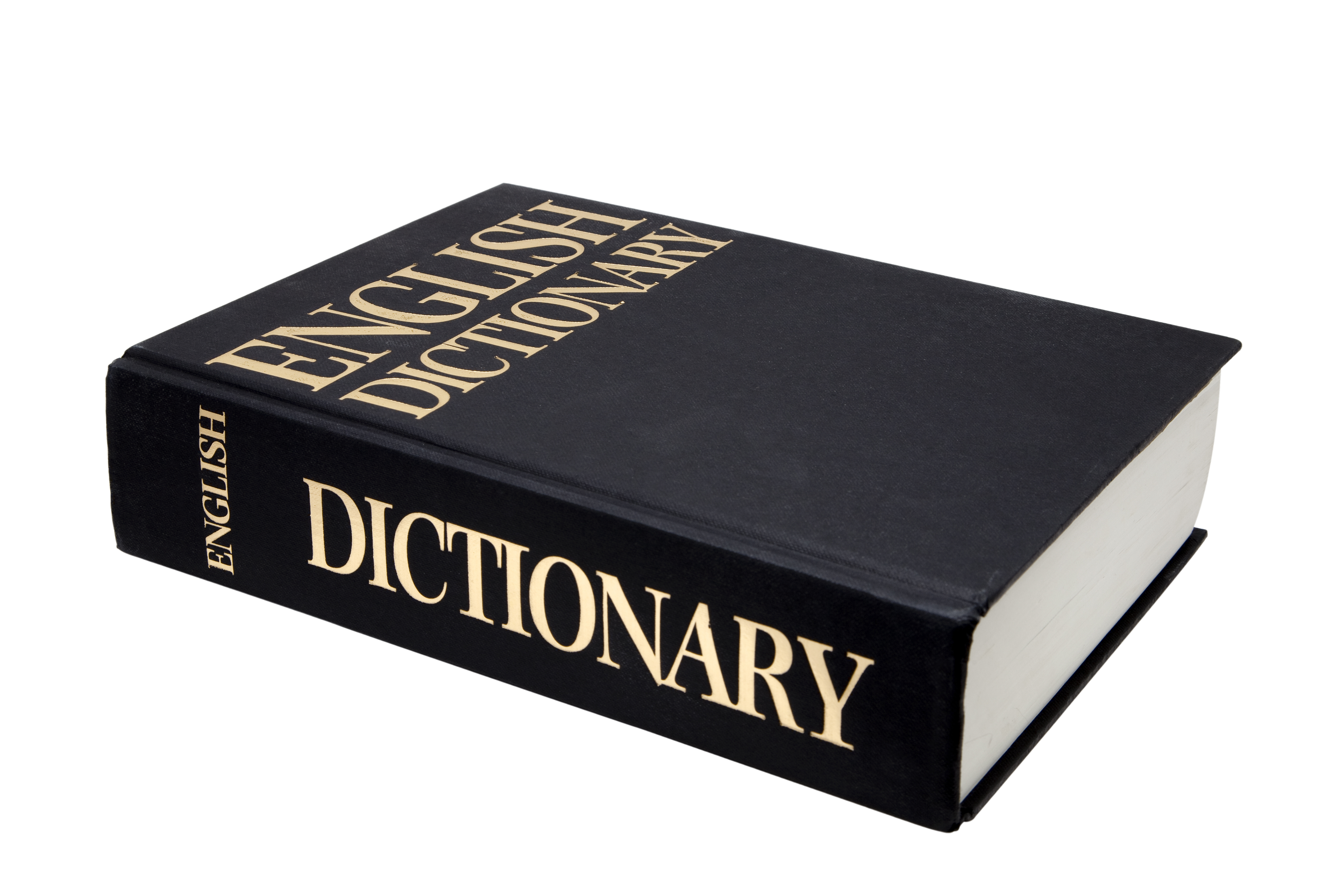 [Speaker Notes: Now, let’s define electrical energy.]
gravitational potential energy: the energy an object has because of its position in a gravitational field
[Speaker Notes: Gravitational potential energy is the energy an object has because of its position in a gravitational field.]
Gravity
[Speaker Notes: Gravity is a force the exists between all objects with mass. This is why apples fall to the earth. They are being pulled in by the earths gravity.]
Gravitational potential energy depends on the object’s:
MASS
[Speaker Notes: The amount of gravitational potential energy an object has depends on its mass,]
Gravitational potential energy depends on the object’s:
MASS

DISTANCE
[Speaker Notes: and its distance from the Earth.]
[Speaker Notes: Here there is gravitational potential energy.]
Mass
[Speaker Notes: There is gravitational potential energy because the apple and earth have mass.]
Distance
[Speaker Notes: There is gravitational potential energy because the apple is “x” distance from the earth.]
[Speaker Notes: As the apple begins to fall, it loses potential energy because it is closer to the ground.]
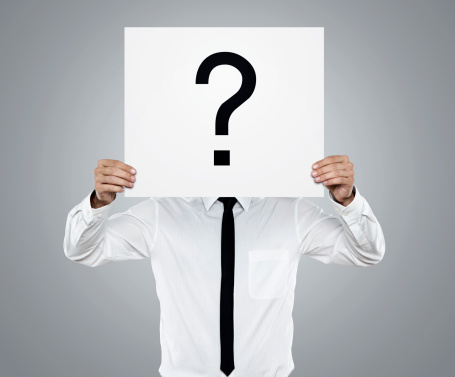 [Speaker Notes: Let’s review what we have learned so far.]
What is energy?
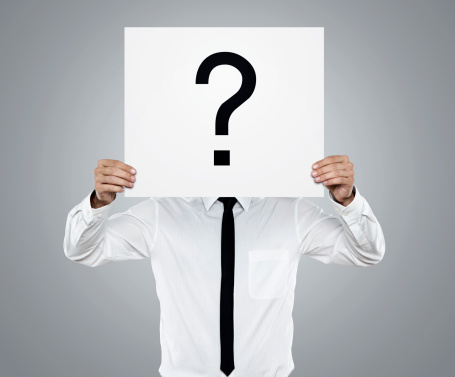 [Speaker Notes: What is energy?]
What are the two main types of energy?
Potential

Physical

Motor

Kinetic
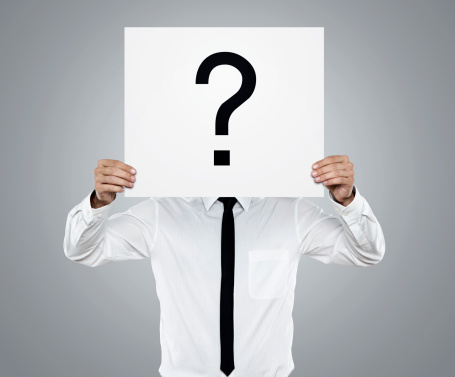 What are the two main types of energy?
Potential

Physical

Motor

Kinetic
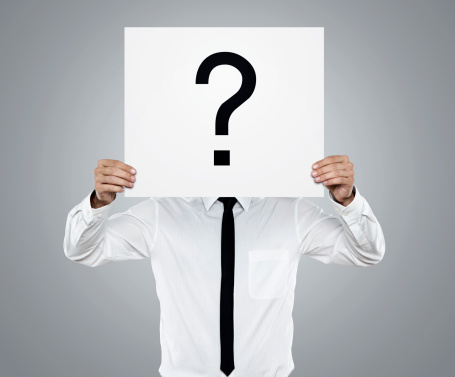 What two factors affect gravitational 
potential energy?
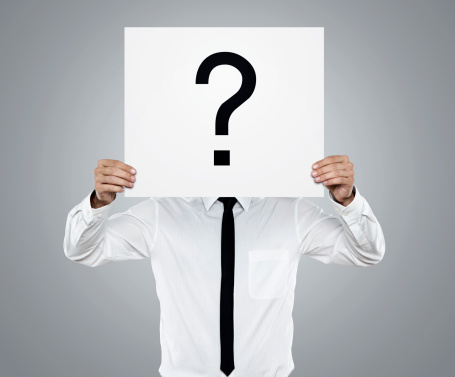 [Speaker Notes: Distance and mass]
Energy
Potential Energy
Nuclear
Energy
Chemical
Energy
Gravitational Potential
Energy
[Speaker Notes: Now we are going to look at chemical energy, which is another type of potential energy.]
chemical energy
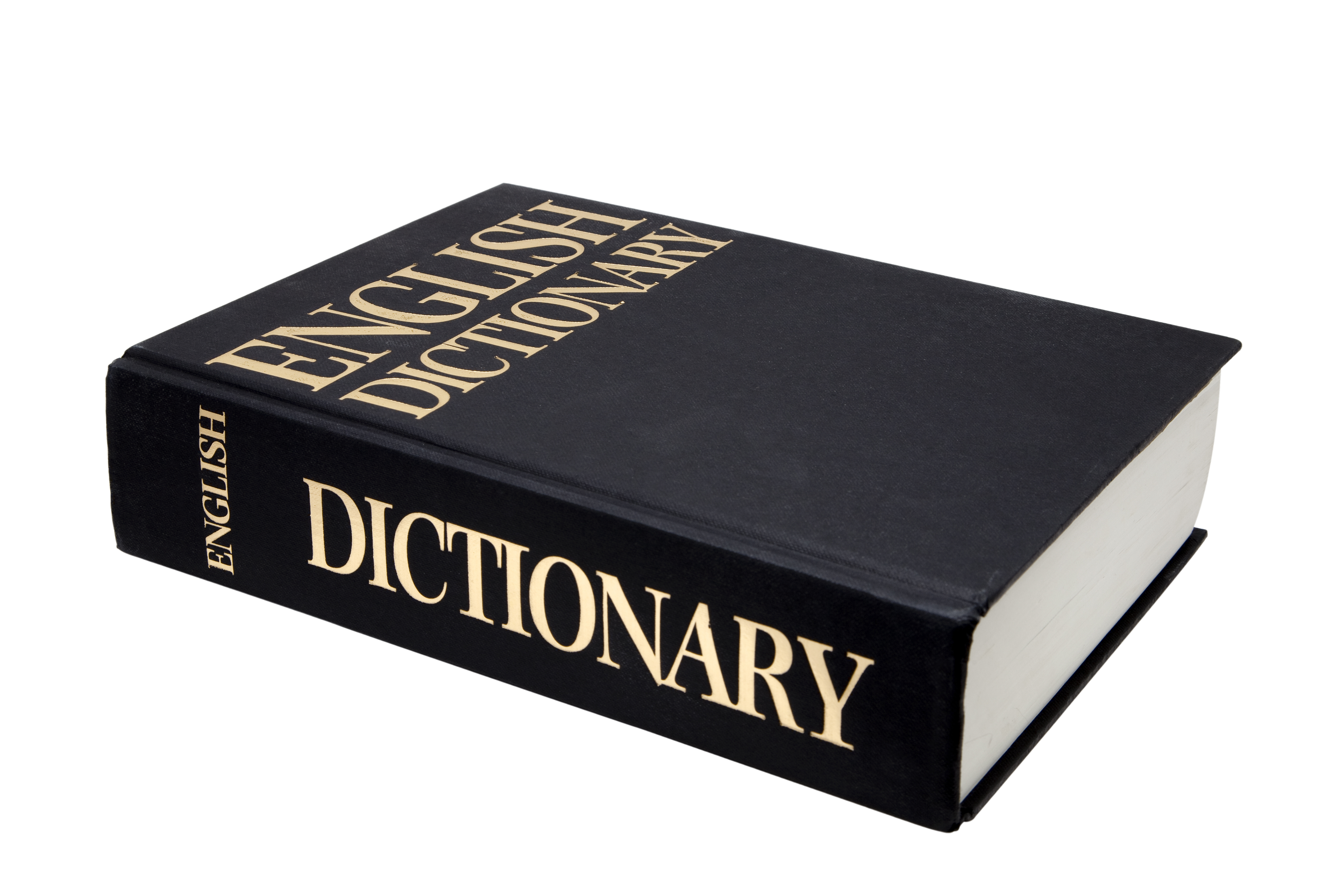 [Speaker Notes: Let’s define chemical energy.]
Bonds
[Speaker Notes: Bonds between molecules or compounds must be present for chemical energy to exist.]
[Speaker Notes: Bonds store and release energy.]
Formed Bond = Energy Stored
[Speaker Notes: If a bond is formed, energy is stored.]
Broken Bond = Energy Released
[Speaker Notes: If a bond is broken, energy is released.]
Where is chemical energy stored?
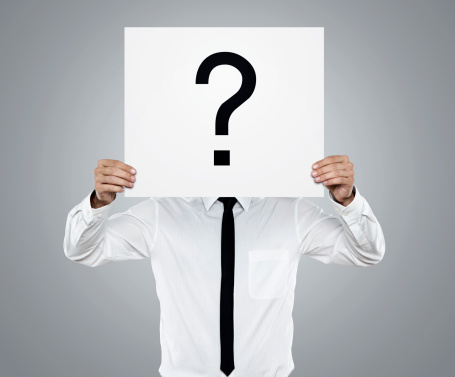 [Speaker Notes: Where is chemical energy stored?]
Which two of these have chemical energy?
atoms
gases
molecules
nucleus
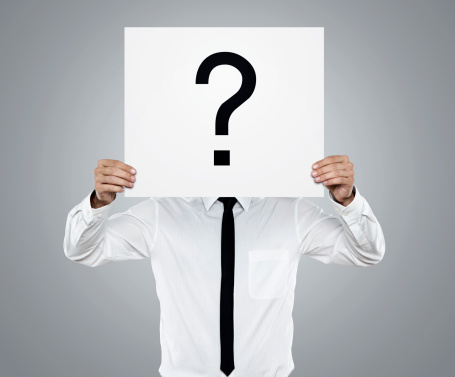 [Speaker Notes: Which two of these have chemical energy?]
Which two of these have chemical energy?
atoms
gases
molecules
nucleus
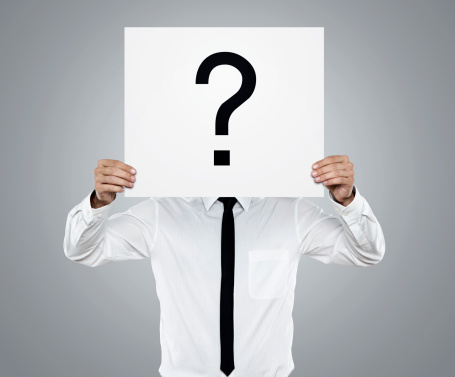 [Speaker Notes: Atoms and molecules can have chemical energy.]
Energy
Potential Energy
Chemical
Energy
Nuclear
Energy
Gravitational Potential
Energy
[Speaker Notes: Now we are going to look at a third type of potential energy: nuclear energy.]
nuclear energy
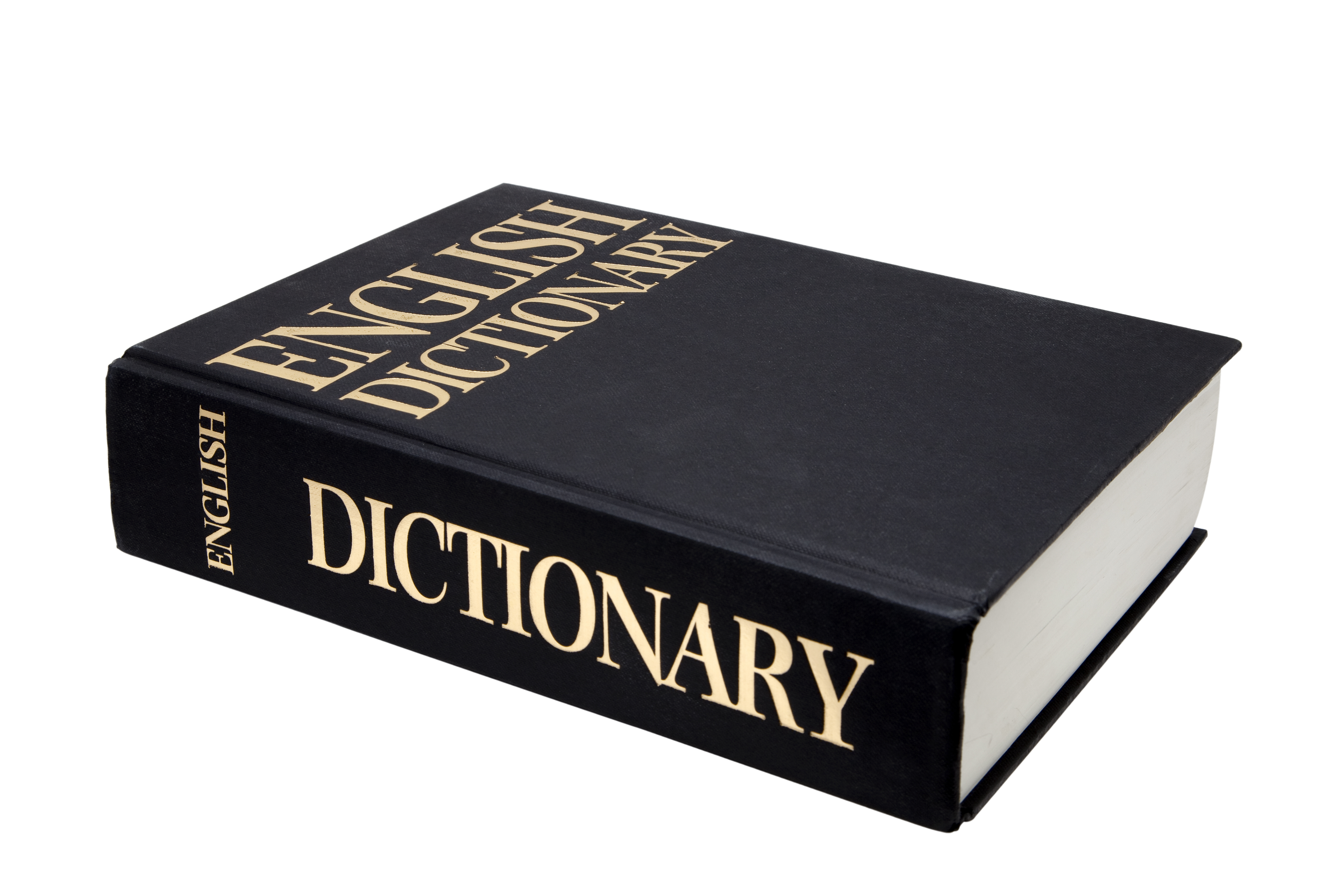 [Speaker Notes: Let’s define nuclear energy.]
nuclear energy: energy stored in the nucleus of an atom
[Speaker Notes: Nuclear energy is energy stored in the nucleus of an atom.]
[Speaker Notes: Nuclear energy can be extremely explosive when used. The sun is powered by nuclear energy.]
[Speaker Notes: Nuclear energy holds the nucleus of an atom together. It keeps protons and neutrons next to each other.]
Nuclear
Nucleus
[Speaker Notes: Here we can see how the word ”nuclear” comes from the word “nucleus.”]
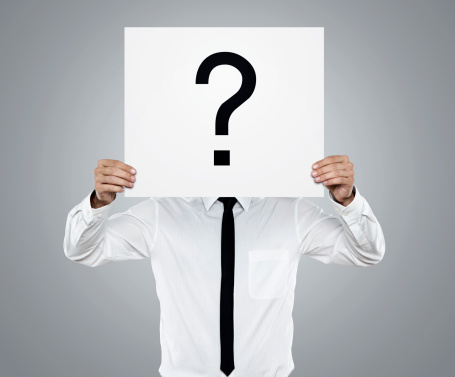 [Speaker Notes: Now we are going to review what we have learned today.]
What is potential energy?
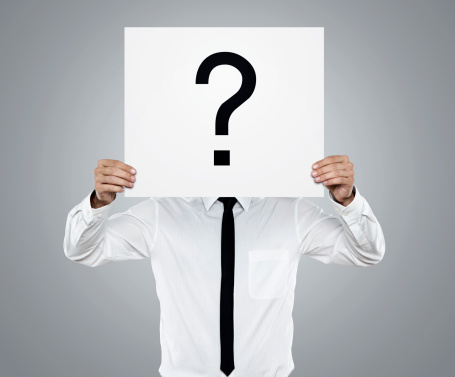 [Speaker Notes: What is potential energy?]
What is energy?
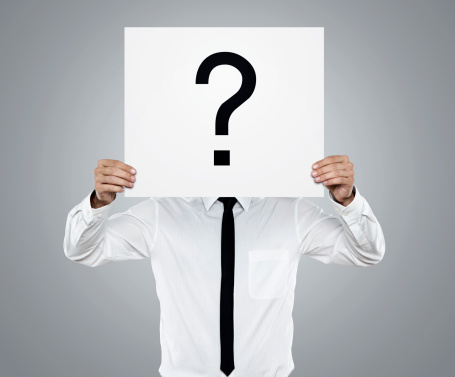 [Speaker Notes: What is energy?]
Which one is not a form of potential energy?
Gravitational Potential Energy

Kinetic Energy

Chemical Energy

Nuclear Energy
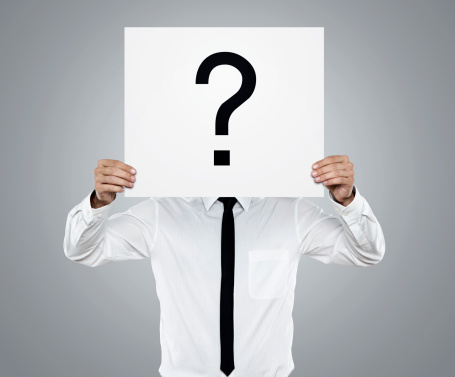 [Speaker Notes: Which one is NOT a form of potential energy?]
Which one is not a form of potential energy?
Gravitational Potential Energy

Kinetic Energy

Chemical Energy

Nuclear Energy
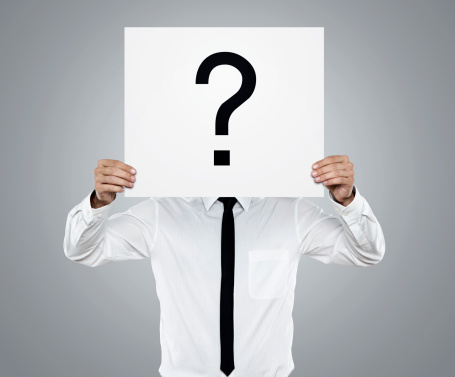 [Speaker Notes: Kinetic energy is not a form of potential energy.]
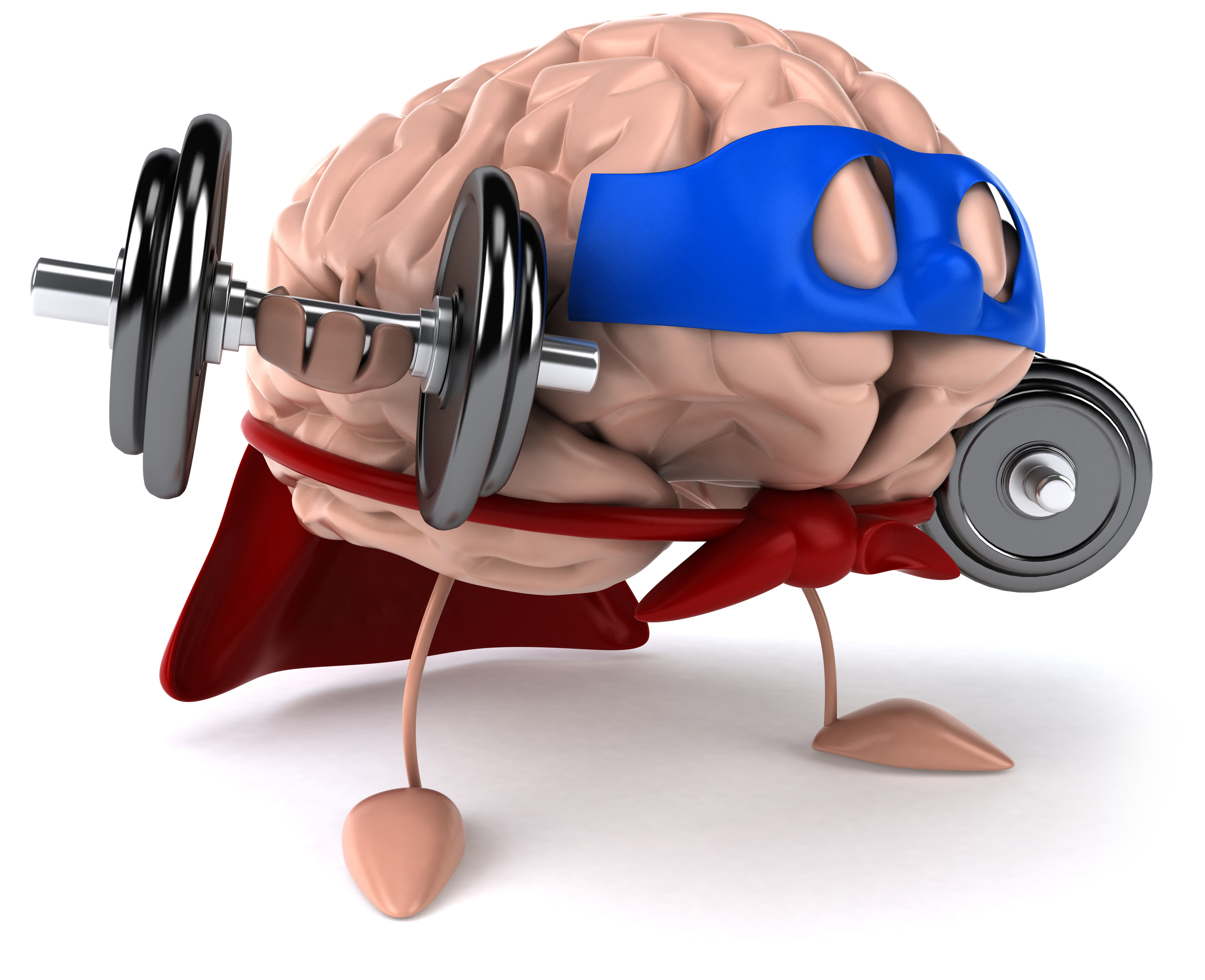 Remember!!!
[Speaker Notes: So remember!]
Energy
[Speaker Notes: Energy is the ability to cause change.]
potential energy
[Speaker Notes: One type of energy is potential energy, or stored energy.]
gravitational potential energy
[Speaker Notes: Gravitational Potential Energy is the energy an object has because of its position in a gravitational field.]
chemical energy
[Speaker Notes: Chemical energy is found within chemical bonds.]
nuclear energy
[Speaker Notes: Nuclear energy is found within the nucleus of an atom.]
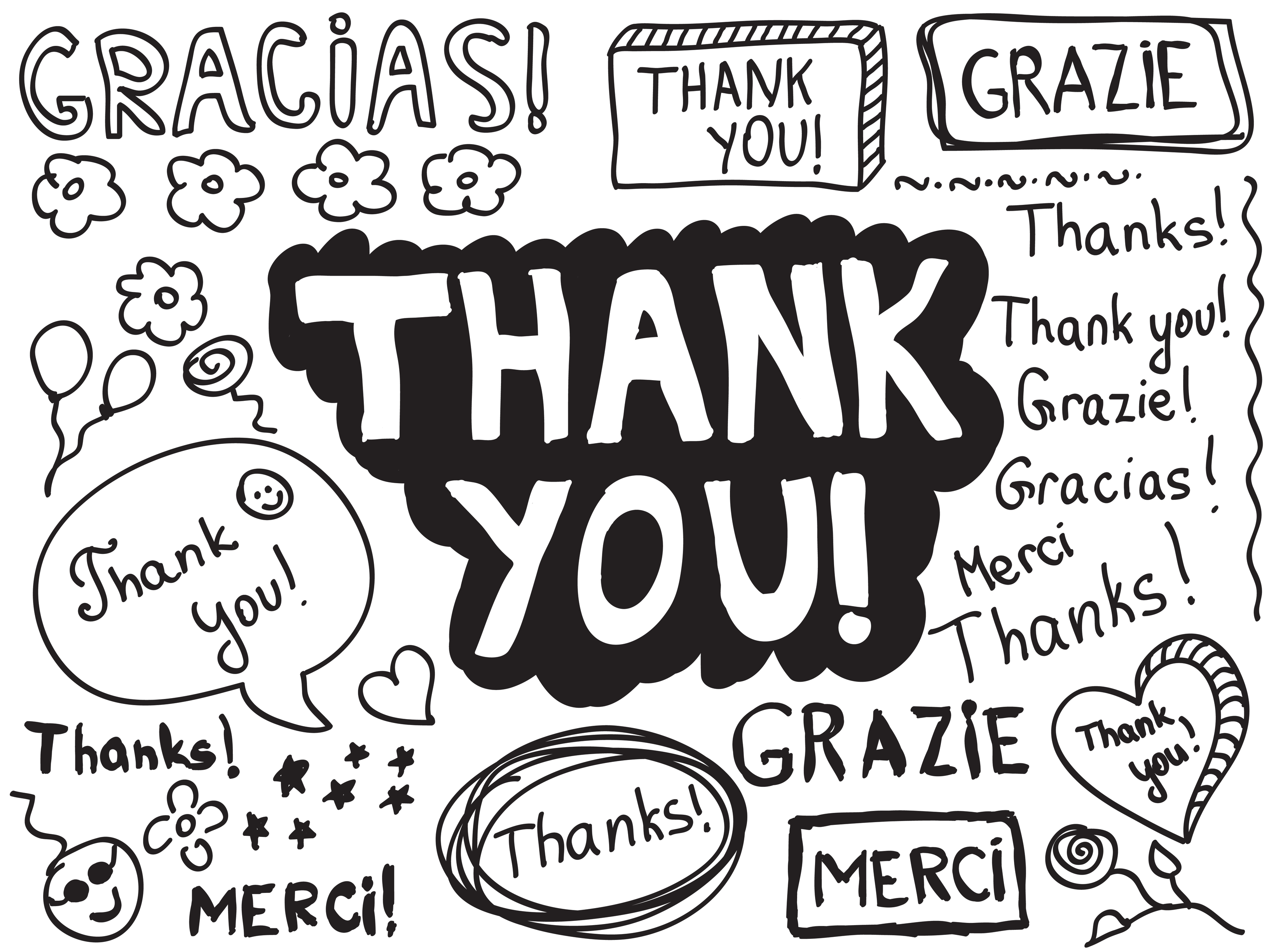 [Speaker Notes: Thanks for watching, and please continue watching CAPs available from this website.]
This Video Created With Resources From:
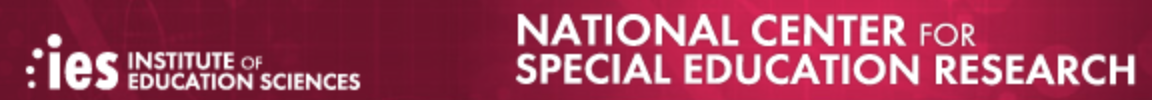 Cooperative Agreement # R324B130023
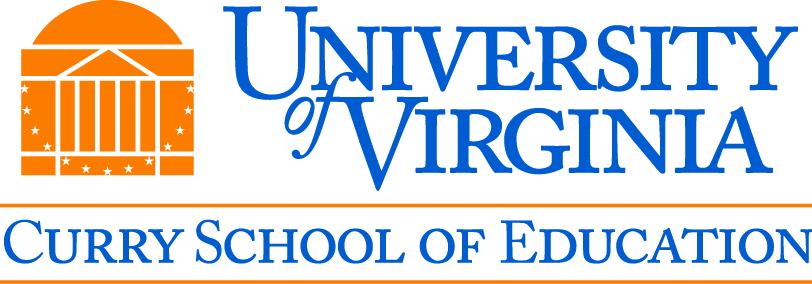 Curry School Foundation’s Research and Development Fund
Questions or Comments to Michael Kennedy, Ph.D.  
MKennedy@Virginia.edu
Activity
Objective: Students will understand what potential energy is and how mass and distance effect it. 

Activity: The teacher will lead a demo. The teacher will hold a bouncy ball in each hand. One hand will be 1 foot higher than the other. The teacher will ask students which has more potential energy why? Which bounces higher.
Materials:
2 Bouncy Balls

Resources:
http://www.brighthubeducation.com/lesson-plans-grades-3-5/38728-teaching-what-potential-energy-is/